POLICY ON STANDARDS AND THE WAY FORWARD
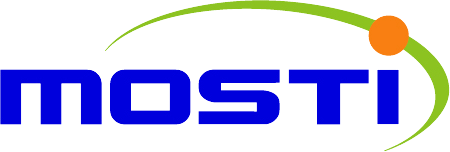 Standards will Improve the quality of goods and services
Case for Change
Ensure quality products which comply to safety and environmental regulations
Sub standard products within domestic market
Low global market recognition
Develop a Brand Malaysia to increase exported
Inefficient enforcement mechanism
Establish framework to enforce compliance and consumer protection
Where are we now and where do we go from here:
Challenges and way forward
2
National Standards Body

    National Accreditation Body 

    Governed by Standards of Malaysia Act 1996
3
Functions
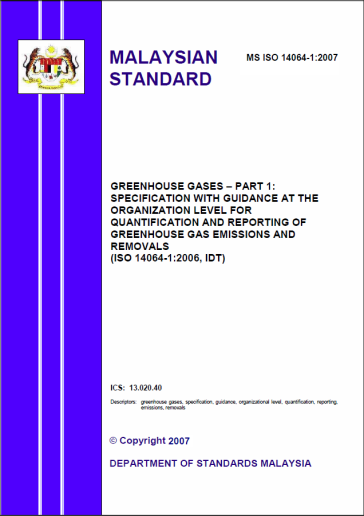 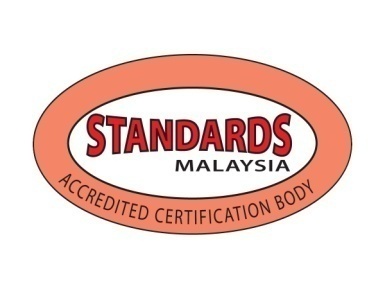 4
Skip to content
Functions (cont.)
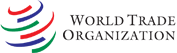 5
The main functions of STANDARDS MALAYSIA are:
STANDARDS
ACCREDITATION
Implement policies and strategies for national standardisation;
 Recommend Malaysian Standards for approval;
 Promote the usage of Malaysian and international standards;
 Represent Malaysia in regional and international standardisation activities; and
 Promote co-operation in standardisation activities within the country as well as with regional and international organisations.
Accredit organisations engaged in conformity assessment activities: testing, calibration, inspection and certification of products and systems;
 Maintain a register of accredited organisations and their marks of conformity;
 Represent Malaysia in international and regional accreditation activities; and 
 Facilitate international and regional recognition of accredited organisations and certificates.
6
Standards of Malaysia Act 1996
Mandates the Department of Standards Malaysia to develop national standards and accredit conformity assessment bodies

 Gives power to the Minister to declare any documents developed under this act as national standards (Malaysian Standards-MS)
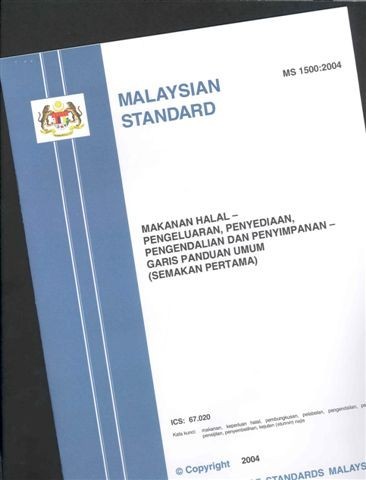 Standards of Malaysia Act 1996 – Key Provision
Document approved by a recognised body, that provides, for common and repeated use, rules, guidelines, or characteristics for products or related processes and production methods, with which compliance is not mandatory; and which may also include or deal  exclusively with terminology, symbols, packaging, marking or labelling requirements as they apply to a product, process or production methods
Principles of Malaysian Standards Development
Annex 3 to the WTO/TBT
Where international standards exist or their completion is imminent, the standardizing body shall use them, or the relevant parts of them, as a basis for the standards it develops, except where such international standards… would be ineffective or inappropriate..because of an insufficient level of protection or fundamental climatic or geographical factors or fundamental technological problems.
9
INDUSTRY STANDARDSCOMMITTEES (ISC)
10
11
IMPLEMENTATION OF 
MALAYSIAN STANDARDS
Voluntary adoption by industry or trade organisations for production and commerce
Third party certification to provide independent assurance to users of products and services
Adoption by regulatory agencies for meeting specific regulatory objectives
12
12
13
MANDATORY STANDARDS
Confusion among Government agencies, industries on the enforcement of standards in technical regulations.

STANDARDS MALAYSIA – develops standards
Regulators – enforce standards
14
15
Stakeholders
Government
	   a. Policy makers
	   b. Regulators 
Industry and trade associations
Academia
4.	Professional bodies
5.	Consumer associations
	Annual work programmes to engage all these groups
16
16
Examples of Partnerships
Institution of Engineers Malaysia
         Revision of standards for the construction industry
Energy Commission 
         Adoption and promotion of updated standards on electrical installations
3.      Malaysian Palm Oil Board
         Development &  promotion of Standards for environmental protection, global warming (GHG) at national and international levels
4.      Malaysian Timber Industry Board
         Development &  promotion of standards on timber and products at national and international levels
Malaysian Plastics Manufacturers Association
	Development &  promotion of standards for plastics products
17
18
Challenges
Lack of awareness on standards development process, benefits of standards, especially amongst SMEs

Perception that standards development is the responsibility of the Government
19
Way forward
Constant and multiple channels of communication with stakeholders to establish partnerships 
	-  Regular dialogues and promotions 
	-  Identify partners & areas of interest based on
          needs

Staying relevant to stakeholders’ needs 
	- Conducting periodic studies on standardisation
         needs
	- Timely delivery of standards needed
20
Way forward
3.    Amendment of the Standards of Malaysia Act 1996 
	a) appointment of any organisation in Malaysia to develop standards
	    - faster delivery of MS
	b) cooperation with relevant agencies to facilitate the development of technical regulations 
	    - better implementation of mandatory standards
		- adherence to provisions to WTO TBT  Agreement
21
Amendments to the Standards of Malaysia Act 1996 (Act 549)
Standards of Malaysia Act 1996 (Act 549)

Section 10 Duties and function of the Director-General in subsection (2) (ii) (a) 
appoint, in accordance with the criteria approved by the Council, any organization in Malaysia to develop standards and to co-ordinate Malaysian representation in international standardization activities
Amendments passed by the Dewan Rakyat on 1st December 2011. Pending debate/approval in Dewan Negara on 22nd December 2011.
22
Intro SRI-ISL
Standards will Improve the quality of goods and services
Case for Change
Sub standard products within domestic market
Ensure quality products which comply to safety and environmental regulations
Low global market recognition
Develop a Brand Malaysia to increase exported
Inefficient enforcement mechanism
Establish framework to enforce compliance and consumer protection
A generic toolkit that can be used by all sectors for the adoption of standards
Key Focus Areas
FOCUS
Identifying market segments requiring adoption of standards to improve quality of products and services.
Leverage and monetize indigenous Malaysian products.
Leverage on Malaysian Standards towards international recognition.
Uplift indigenous standards to  meet global demands.
Adoption of International Standards
Effective governance structure
Internationalize Malaysian Standards
3
2
1
FOCUS
Establish framework to enforce compliance and consumer protection.
FOCUS
Framework for Standards
High Quality Products  and Services of International  Standard
Adopt International Standards
Identify
Adopt
Certify
Develop Malaysian Standards and internationalise Standards
Certify
Develop
Promote
Internationalise
Promote Malaysian Standard Internationally
Malaysia Standards as the benchmark
24
Standards
Attention Required
Monitor
Lead Minister
Datuk Seri Dr. Maximus Johnity Ongkili
Key involved parties
Ministry of Science, Technology and Innovation (MOSTI)
Ministry of International Trade and Industry (MITI)
Ministry of Agriculture
Ministry of Energy, Green Technology and Water (KeTTHA)
Ministry of Health
Ministry of Work
Economic Planning Unit (EPU)
Majlis Keselamatan Negara, Jabatan Perdana Menteri 
SIRIM Berhad 
Department of Standards Malaysia (STANDARDS MALAYSIA)
Cybersecurity Malaysia
Halal Industry Development Corporation (HDC)
Jabatan Kemajuan Islam Malaysia (JAKIM)
Construction Industry Development Board (CIDB)
Malaysian Agricultural Research and Development Institute (MARDI)
Malaysian Communications and Multimedia Commission (MCMC)
Improve the process and  timeline for development of standards
Establish compliance mechanism for enforcing standards
Improves standards of Malaysian goods and services,  allowing Malaysian firms to improve access to International Markets
Inadequate capacity due to poor production standards
Absence of effective governance structure
Inadequate compliance mechanism
No  control of Sub-standard products entering Malaysian market
Inability to penetrate specific markets
Key Issues
Key Recommendations
25
Key Areas of Improvement
2
1
26
Standards Development Timeline Acceleration for Pilot Tests
Timelines: Standards Development Acceleration
1
Results of Minilab (Nov 2011) are:
Adoption:
1 Year
Indigenous:
3 Year
Indigenous:
1 – 1½ Years
Adoption:
½ - ¾ Year
25-50% Reduction
50-66% Reduction
SC Action:
Endorsement of timelines by the Steering Committee
27
Impact
Increase Malaysia’s Speed to Market of Products, thus increasing Malaysia’s Competitiveness

Exhibit Malaysia’s seriousness of Standards Compliance, this increasing FDI’s confidence
28